LSU COLLEGE OF ENGINEERING

Division Website
Focus Group – Faculty

Eddie ManesDigital Communications Manager

Casey MullerCreative StrategistLibby HaydelCommunications Manager
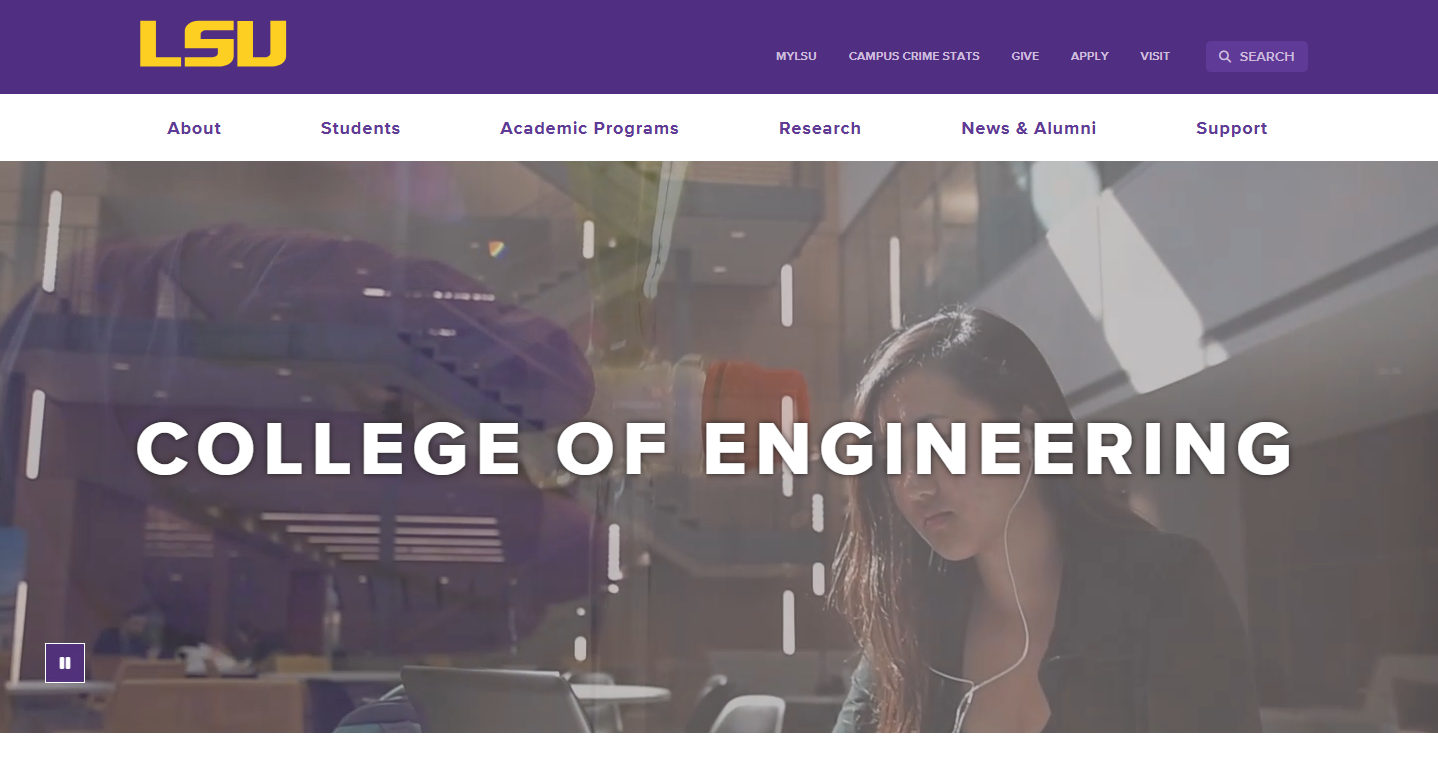 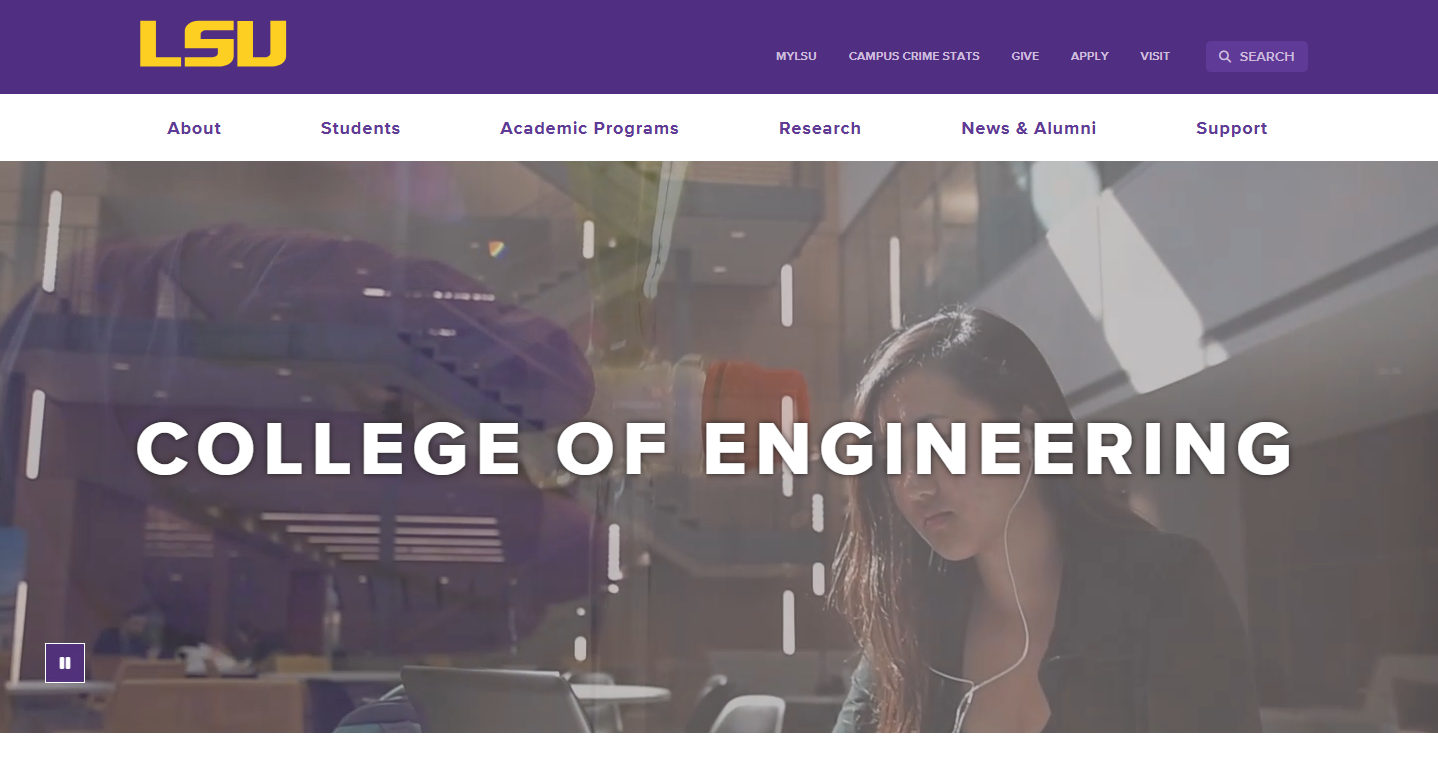 Evaluate Sites for

Usability
Functionality
Identify missing information
CMS Overview -Modern Campus

Accessibility Compliance
Mobile-friendly
University brand consistency
Variety of user experience
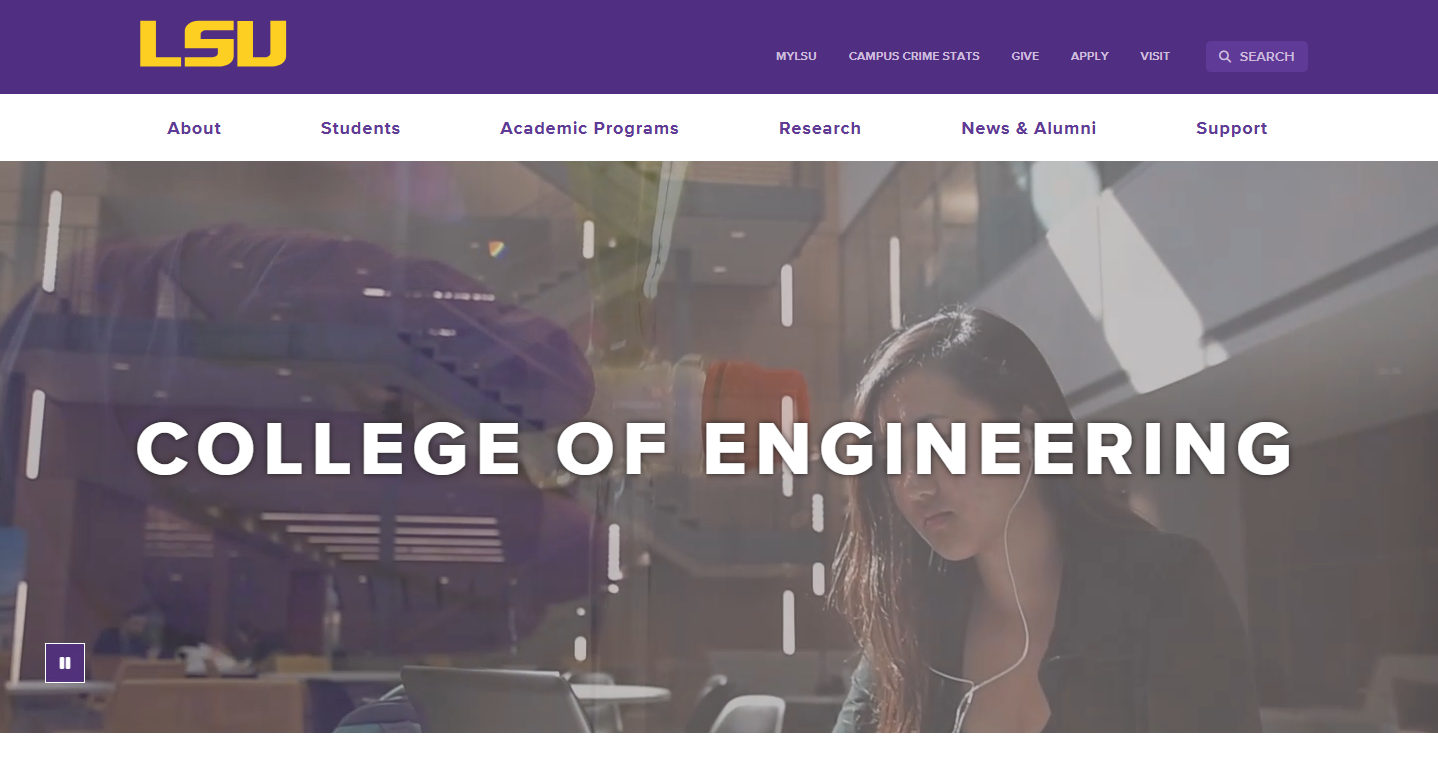 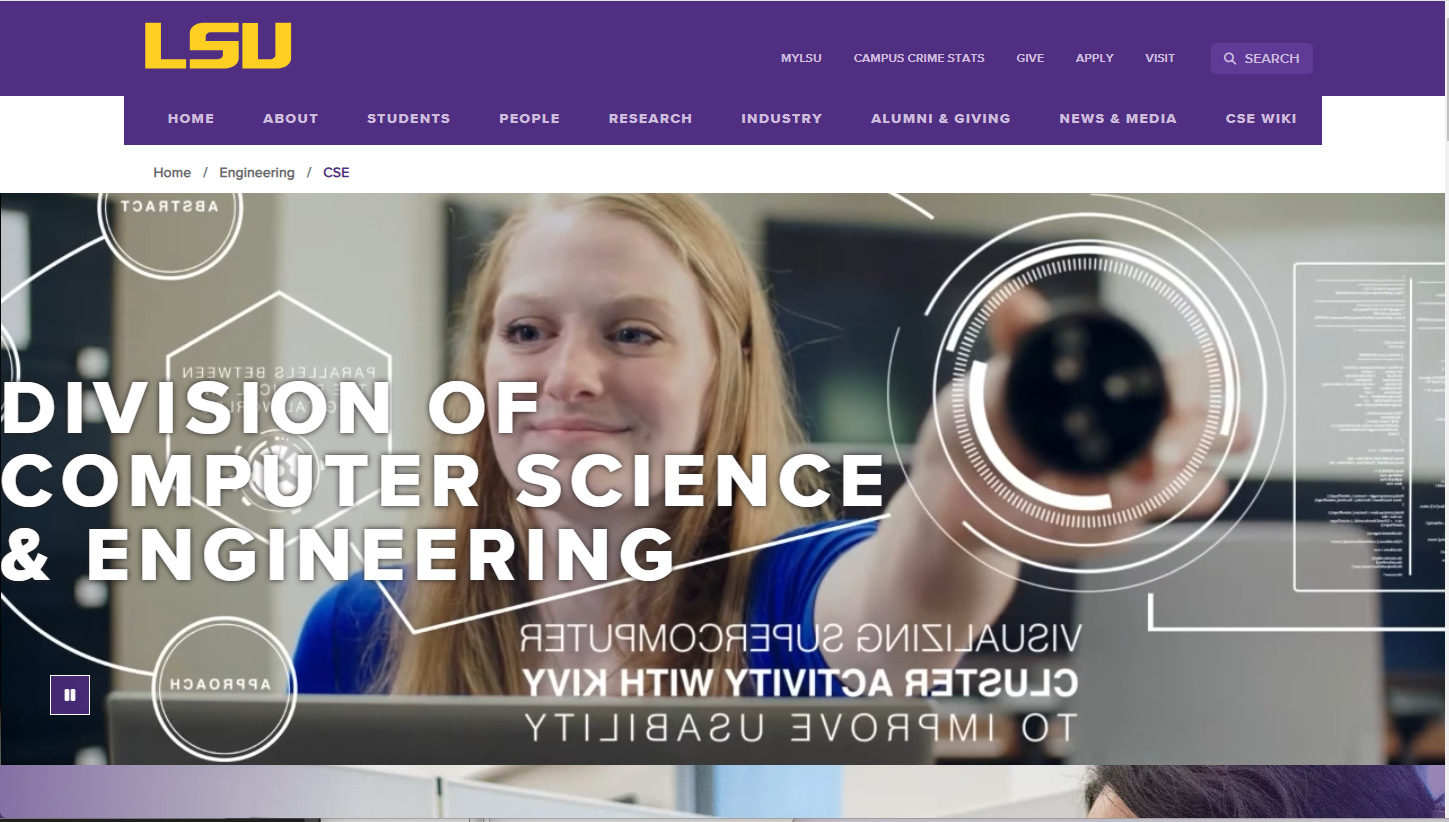 Website Comparison

https://www.lsu.edu/_fierce-draft/eng/cse/index.php

https://www.ou.edu/coe/cs
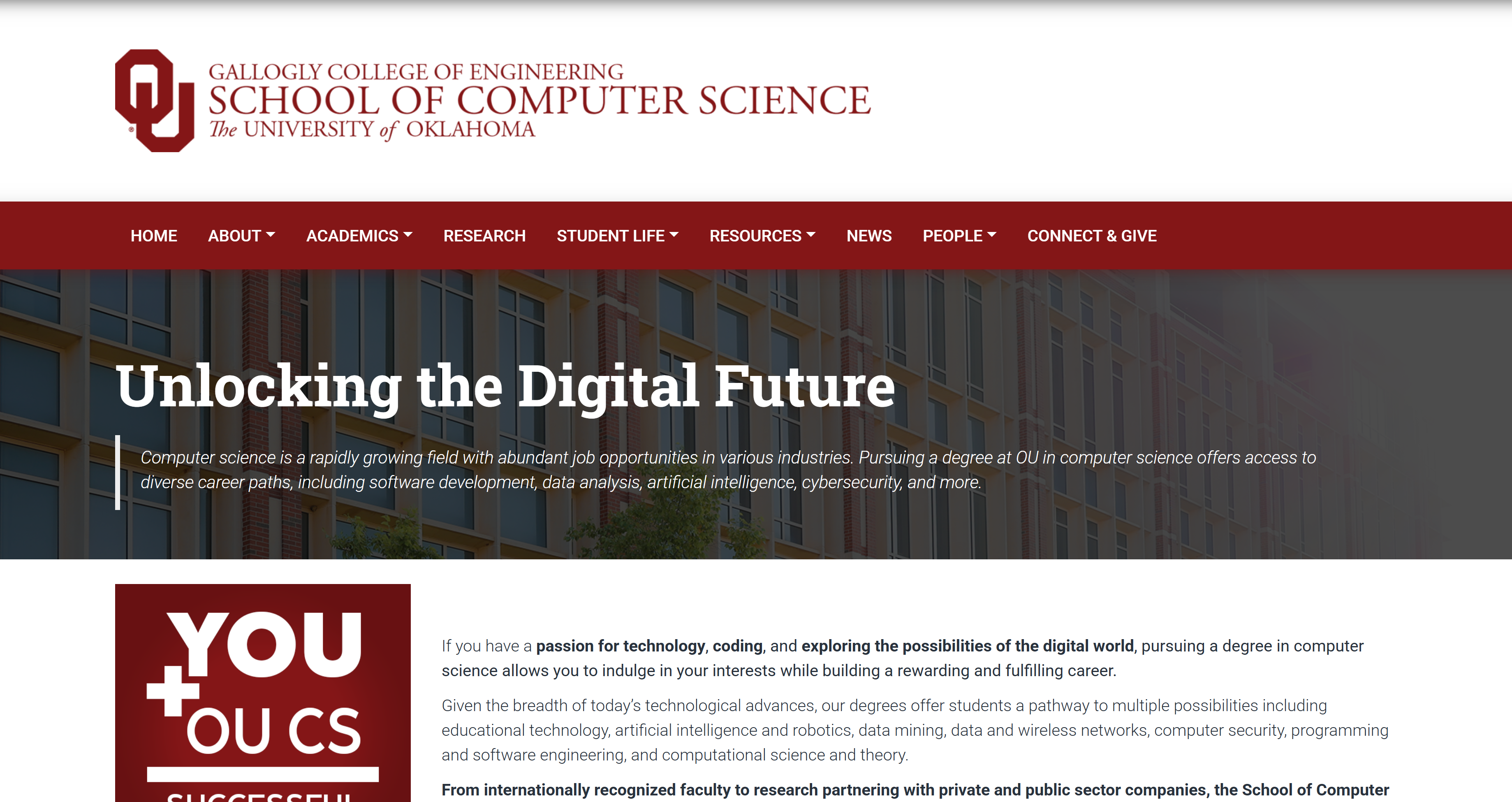 Introduction to College Site
-White Nav Bar



www.lsu.edu/eng
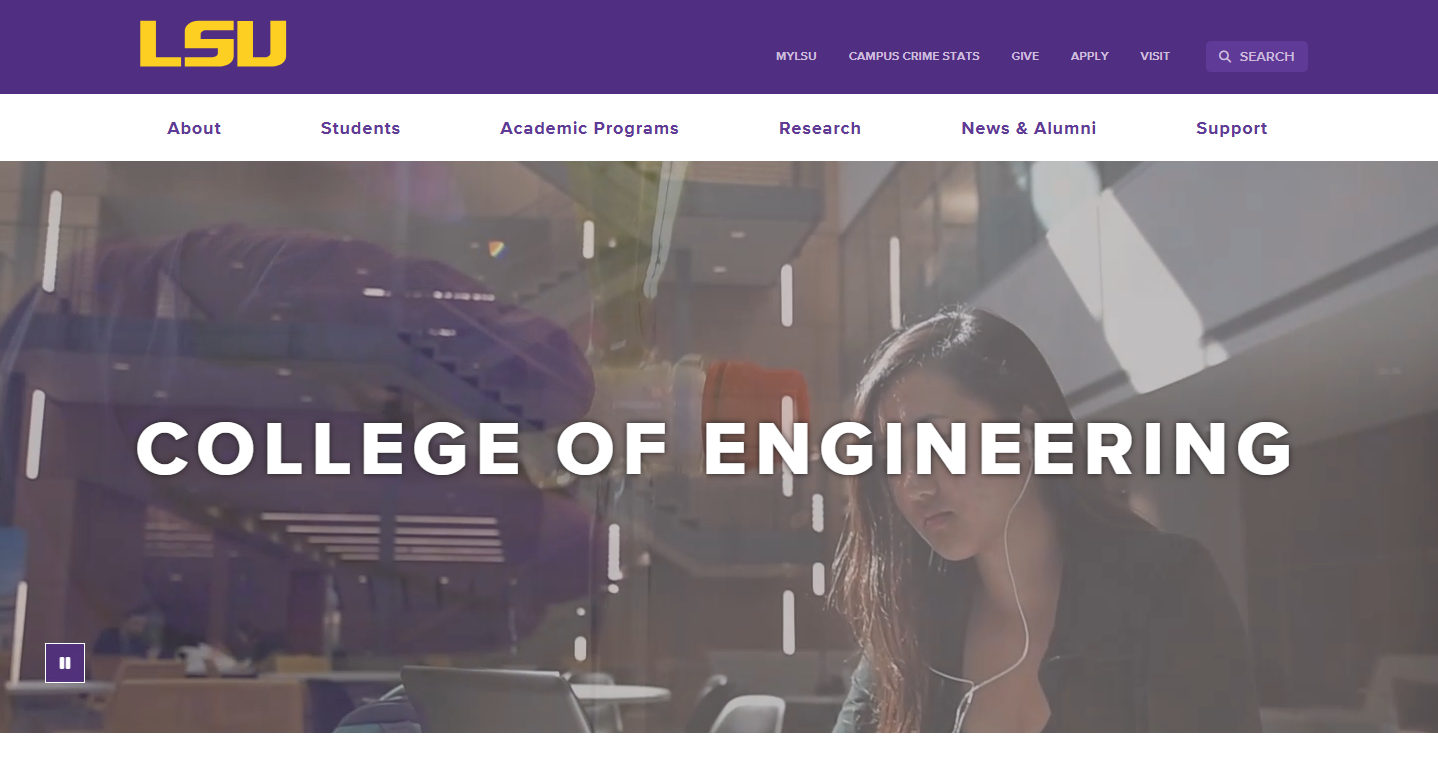 Introduction to Division Site (NEW)-Purple Nav Bar-CSE wiki



https://www.lsu.edu/_fierce-draft/eng/cse/index.php
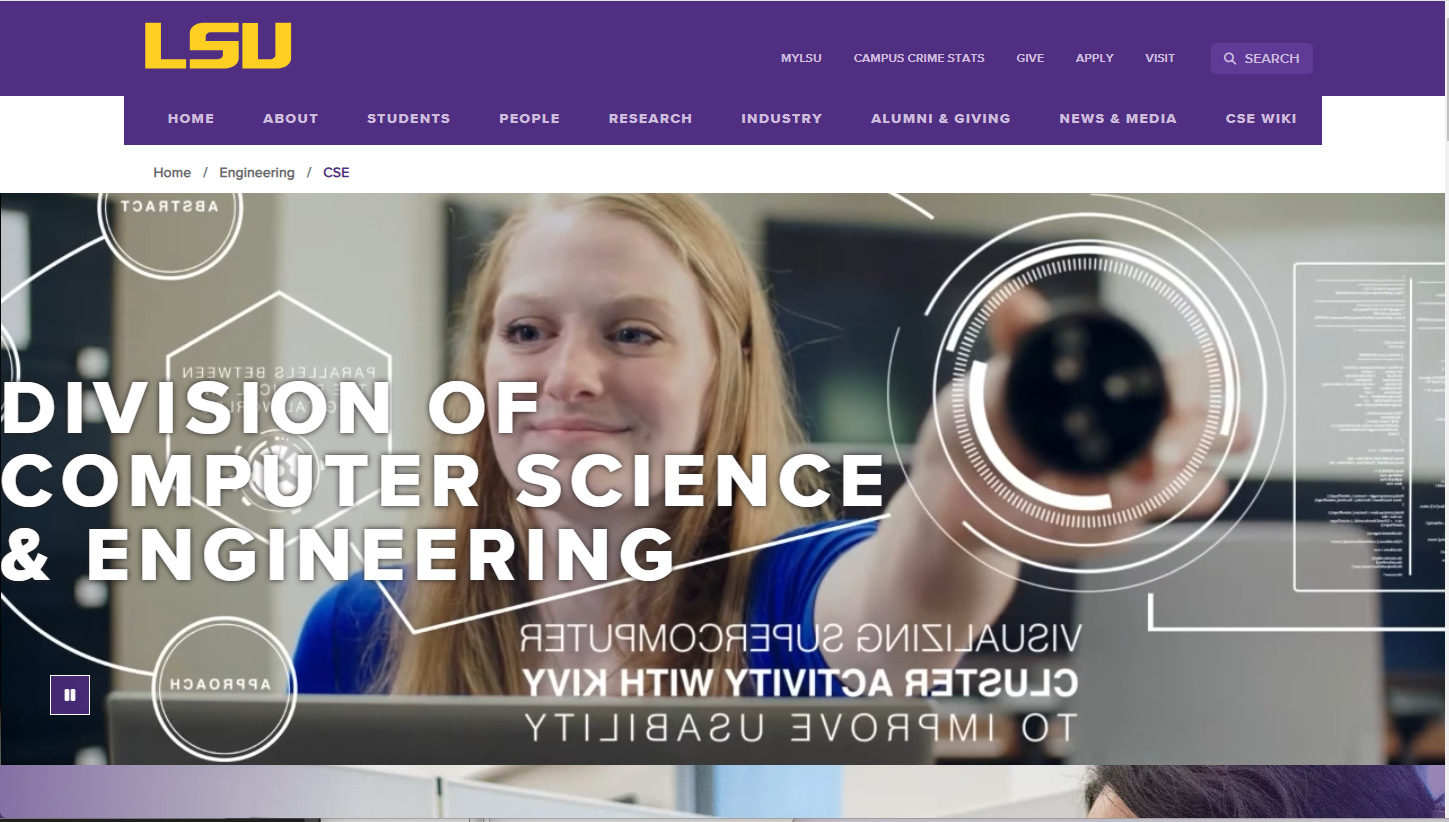 Introduction to Legacy Sites (CURRENT)-Purple Nav Bar-older sites, still relevant
information

https://www.lsu.edu/eng/cse
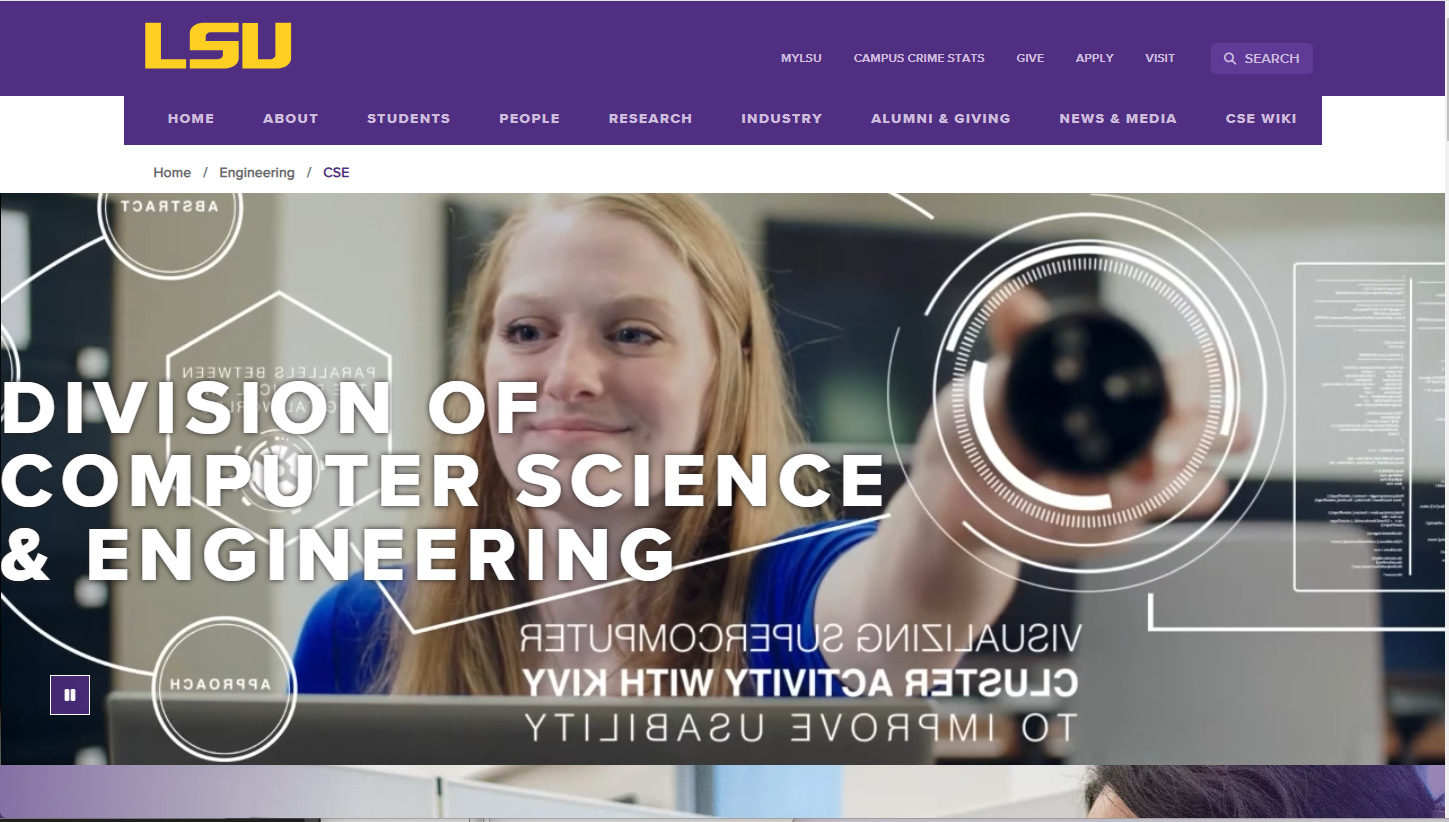 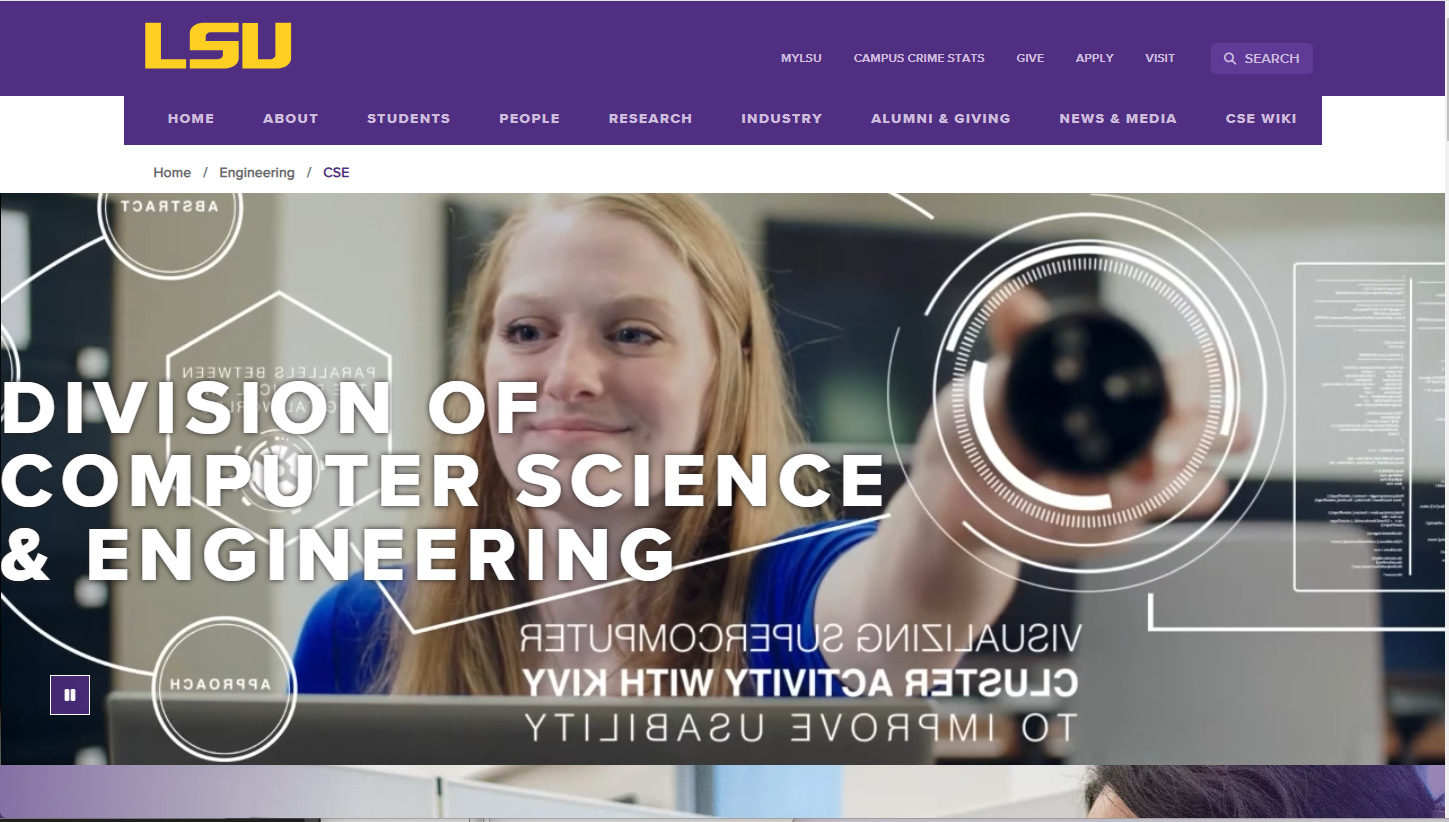 Basic TasksDivision Site

https://www.lsu.edu/_fierce-draft/eng/cse/index.php

https://www.ou.edu/coe/cs

Laptop (75%) vs. Mobile (25%)
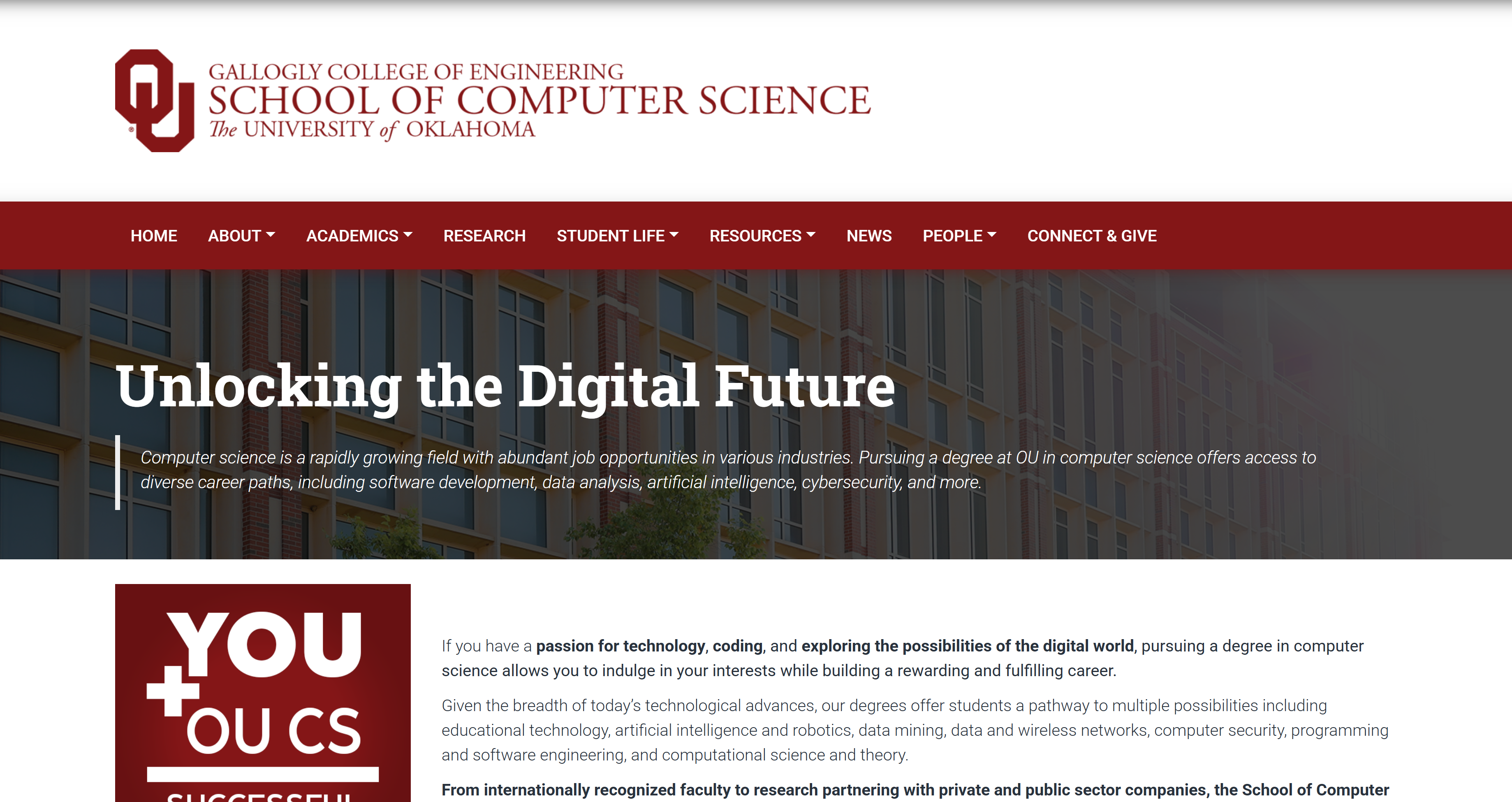 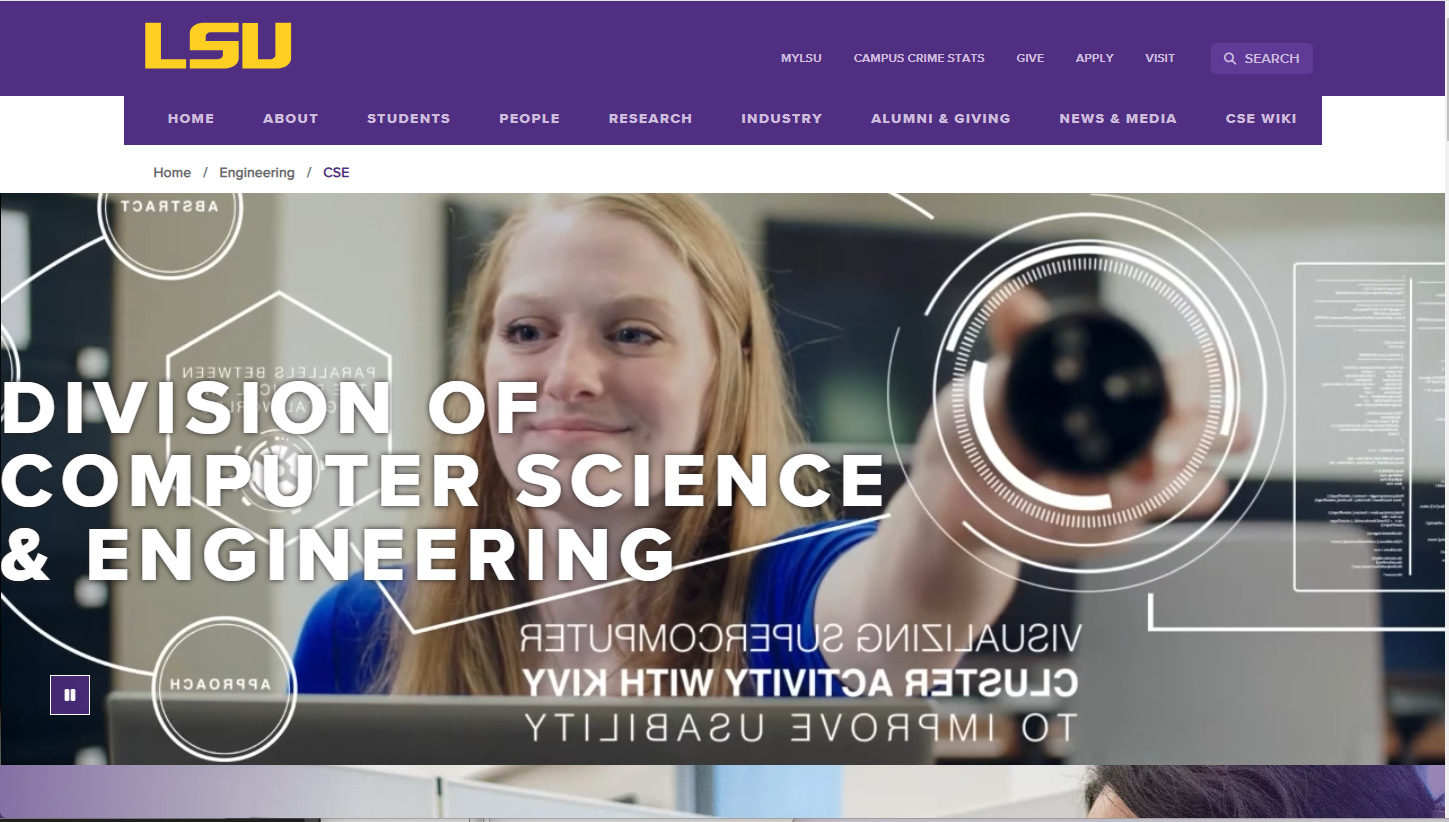 CHOOSE FIVE, PERFORM ON BOTH SITES, 
TAKE NOTES

Find the mission statement or an overview of the department.
Identify the contact information for the department office.
Locate the faculty directory and find a specific professor’s profile.
Search for recent department news or announcements.
Locate information on student advising services.
Search for student organizations affiliated with the department.


FEEL FREE TO ASK QUESTIONS AND SPEAK OUT OPINIONS FOR US TO TAKE NOTES ALSO.
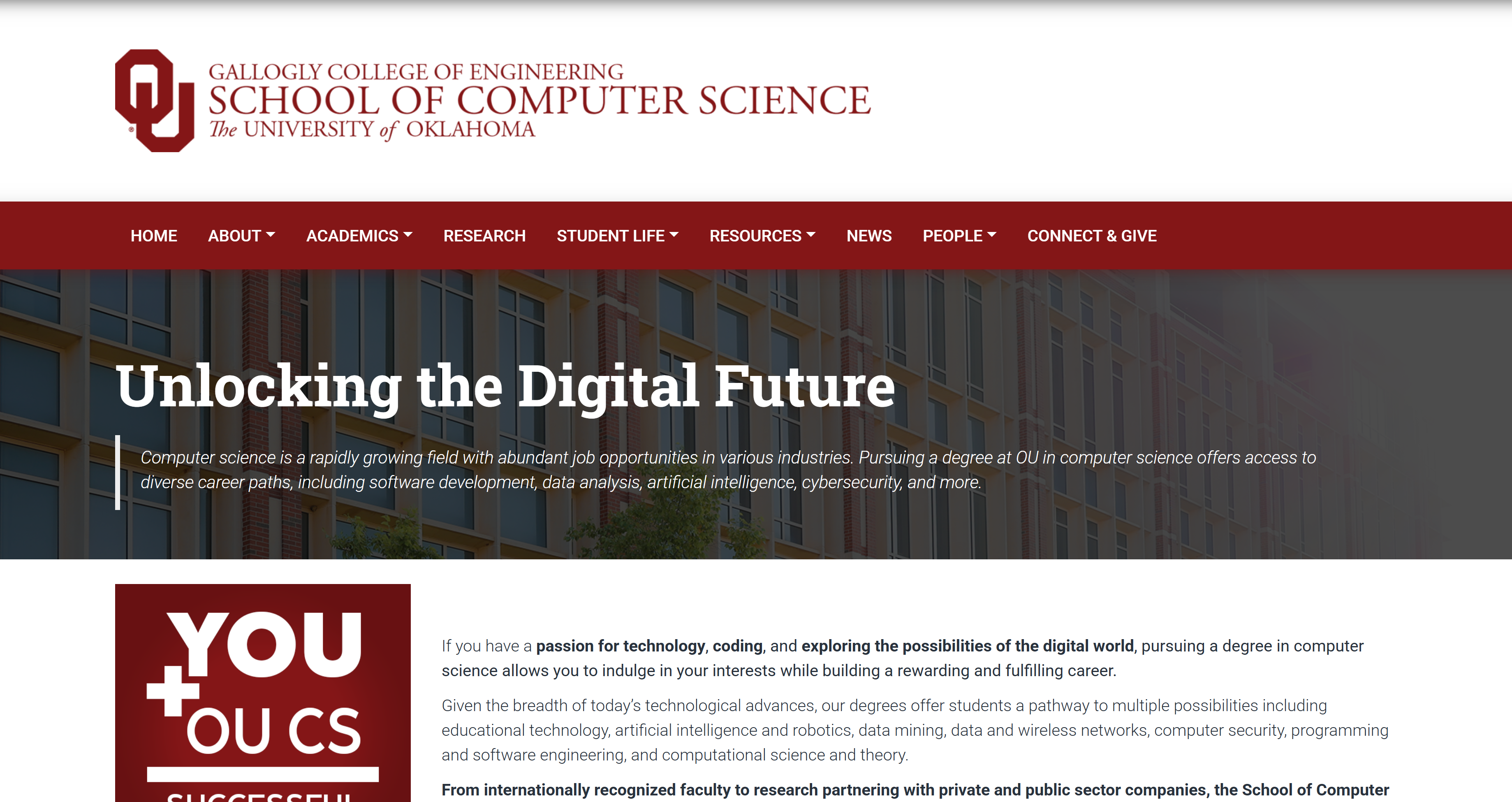 Lunch and Discussion
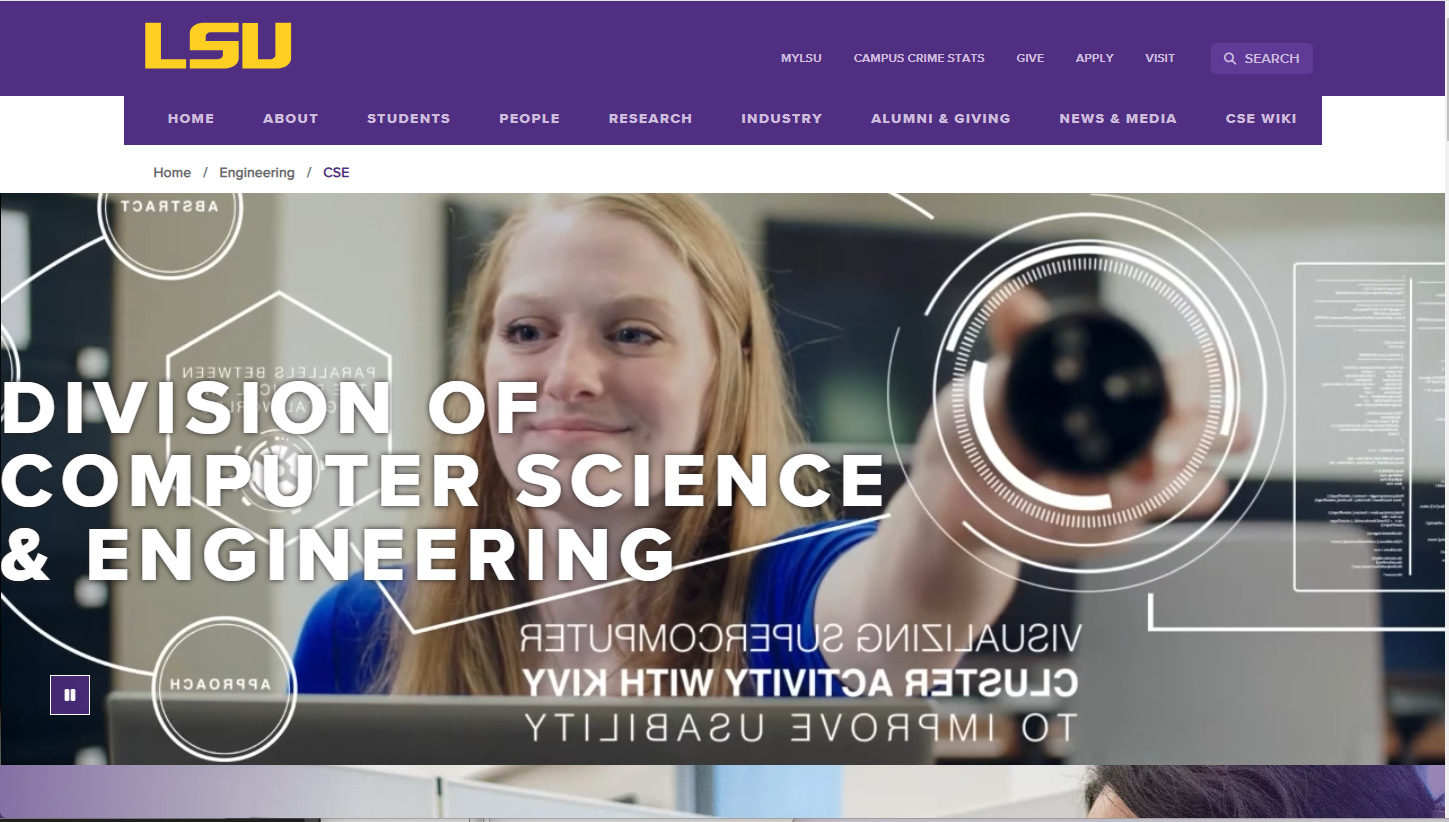 Tailored TasksDivision Site

https://www.ou.edu/coe/cs
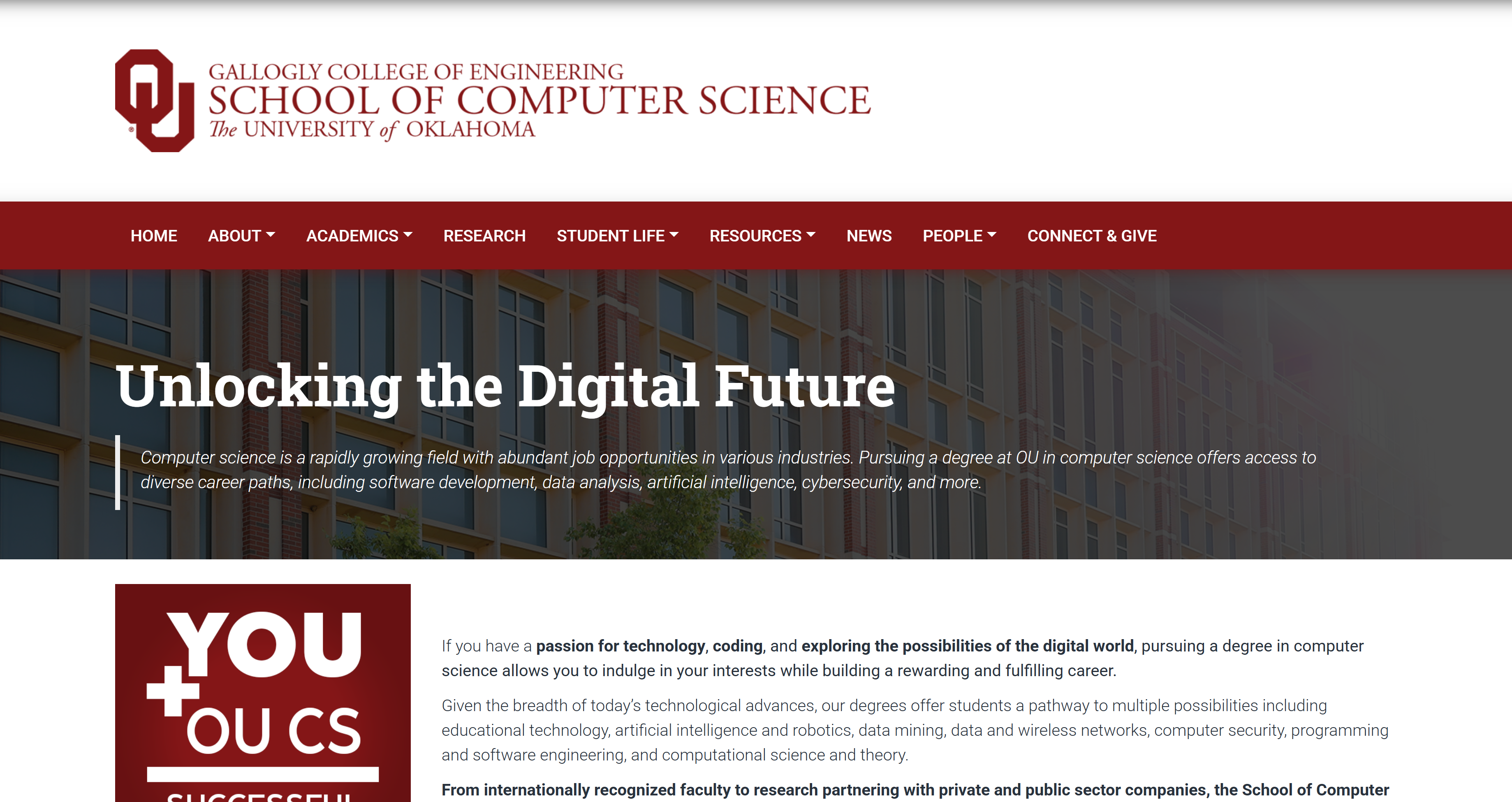 TAILORED TASKS – Faculty and Prospective Faculty
CHOOSE FIVE, PERFORM ON BOTH SITES, TAKE NOTES

Identify key department initiatives and major research priorities.
Find information about faculty benefits, professional development, or programs for new professors.
Find details on faculty-led student organizations or outreach programs.
Check where to submit requests for website updates or content changes.
Check how to contact an advisor or program coordinator.
Identify potential collaborators for a research proposal.
Learn about the department's size, ranking, and initiatives
Determine how research-active a specific faculty member is and whether their interests match yours.
Find the department’s research centers and labs and locate the faculty affiliated with them as well as details on available research funding opportunities at LSU.
Find recent publications or conference presentations by department faculty.
Locate information on research funding and grant opportunities.
Look up the department’s undergraduate and graduate programs to understand what courses you may be expected to teach.
Locate past or current course syllabi for classes related to your expertise and expectations (e.g., typical course load for faculty).
Check how to contact an advisor or program coordinator.
Find details about graduate student organizations or networking opportunities.
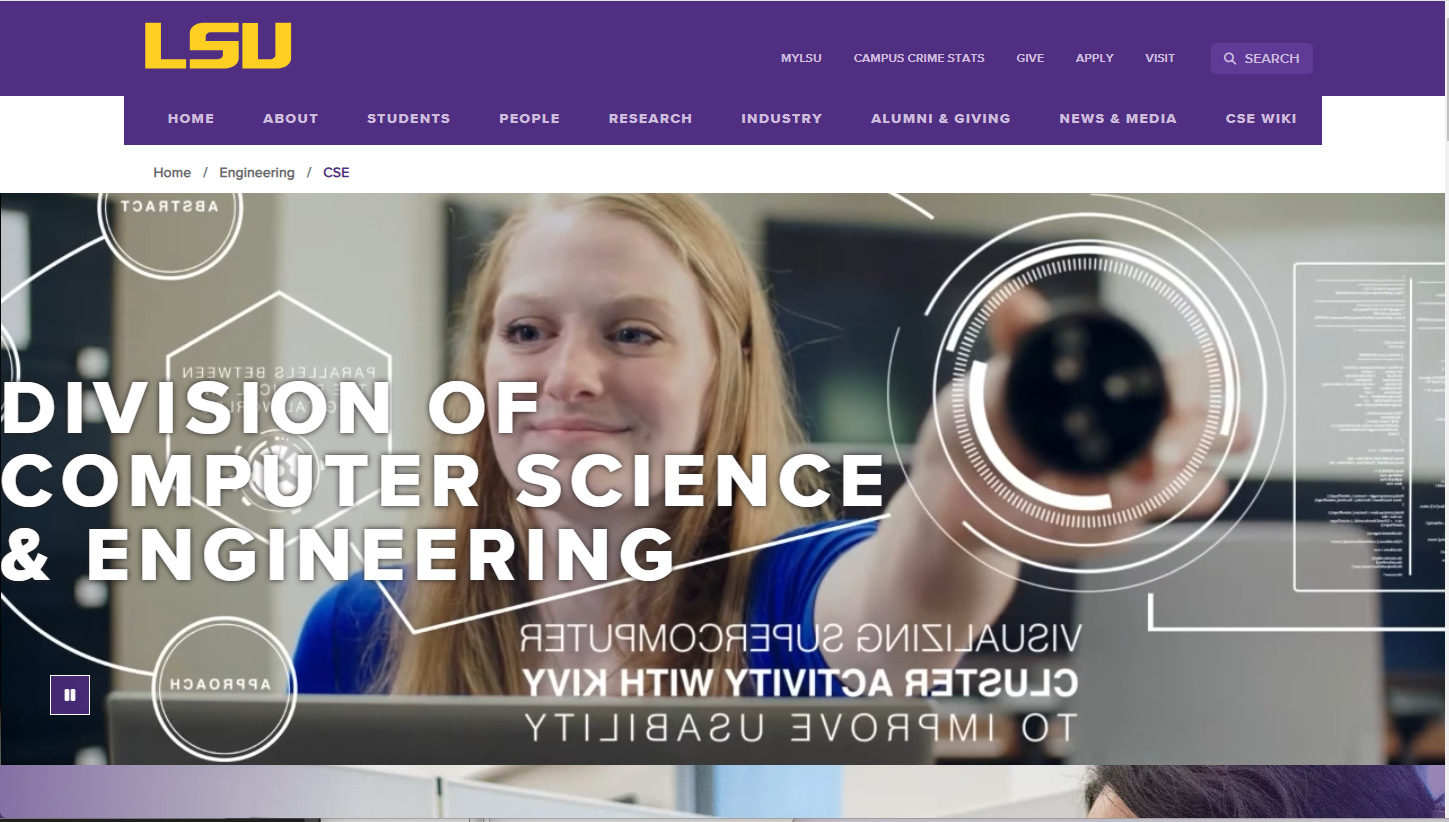 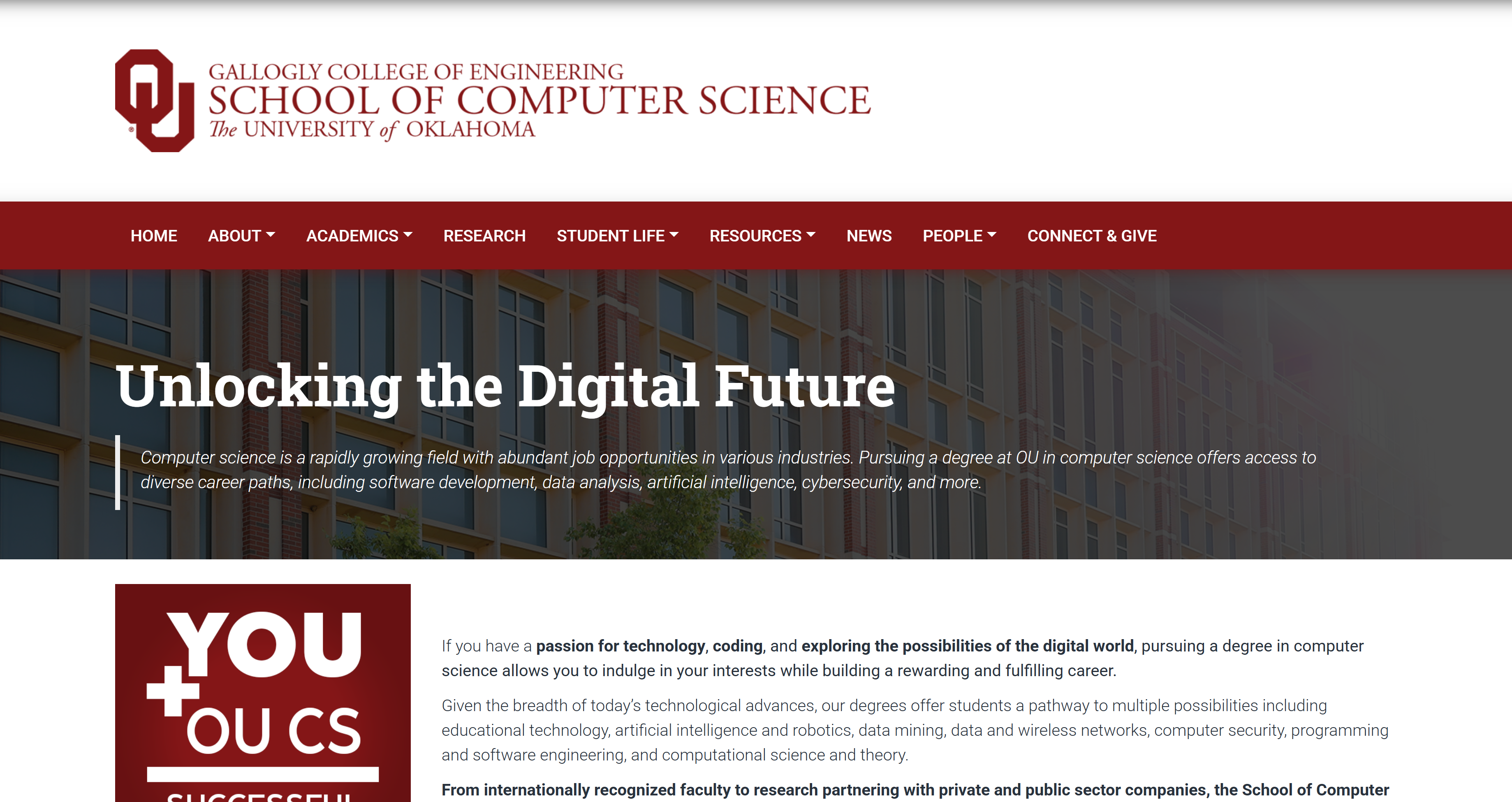 TAILORED TASKS
CHOOSE FIVE, PERFORM ON BOTH SITES, TAKE NOTES

Locate guidelines for hiring graduate or research assistants.
Identify department meeting schedules or faculty governance policies.
Locate department policies on lab space allocation.
Locate information about interdisciplinary collaboration opportunities.
Identify student advising resources available for faculty use.
Search for department policies regarding grant proposal submissions.
Locate past or current course syllabi for classes related to your expertise and expectations (e.g., typical course load for faculty).
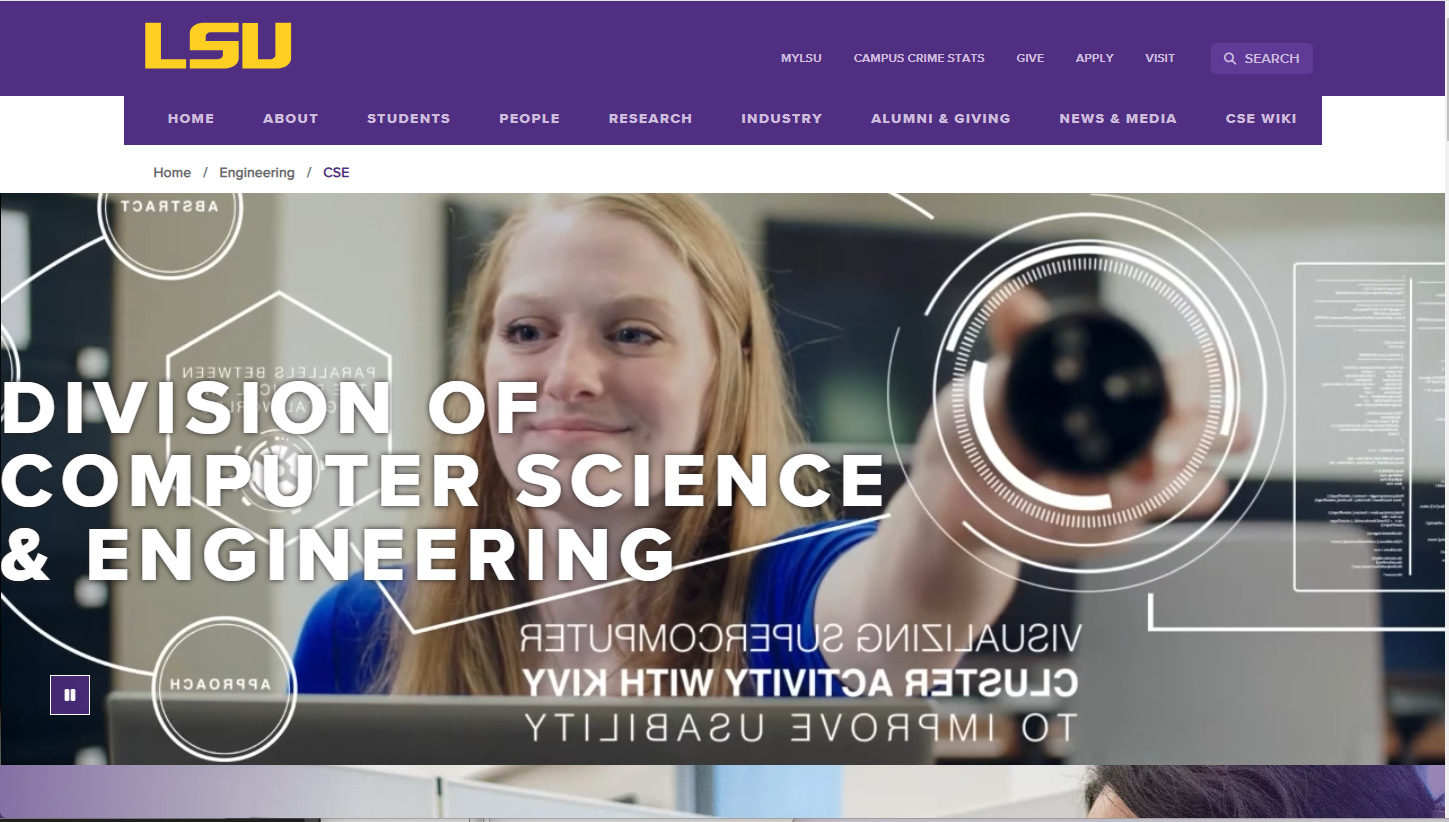 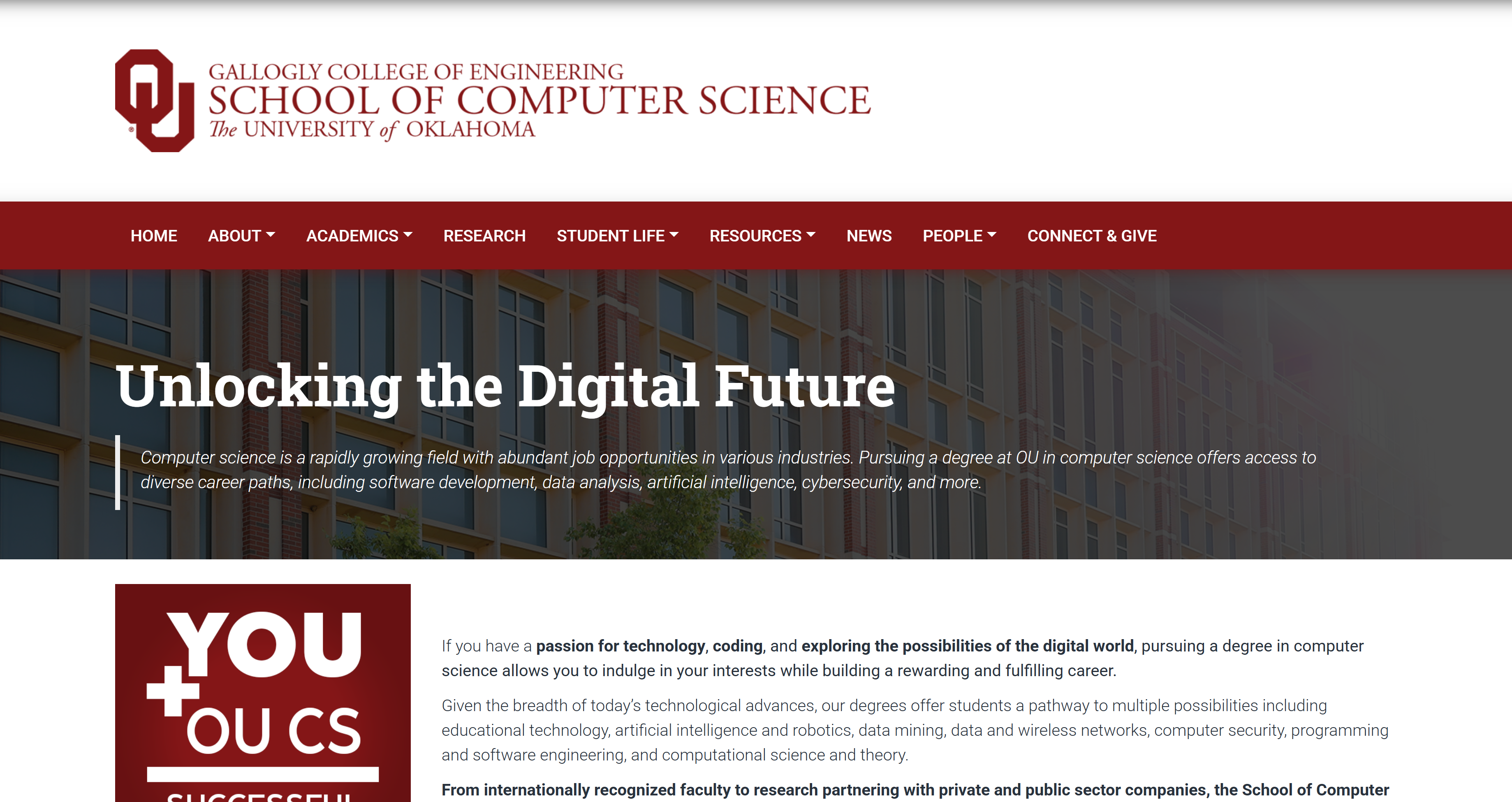 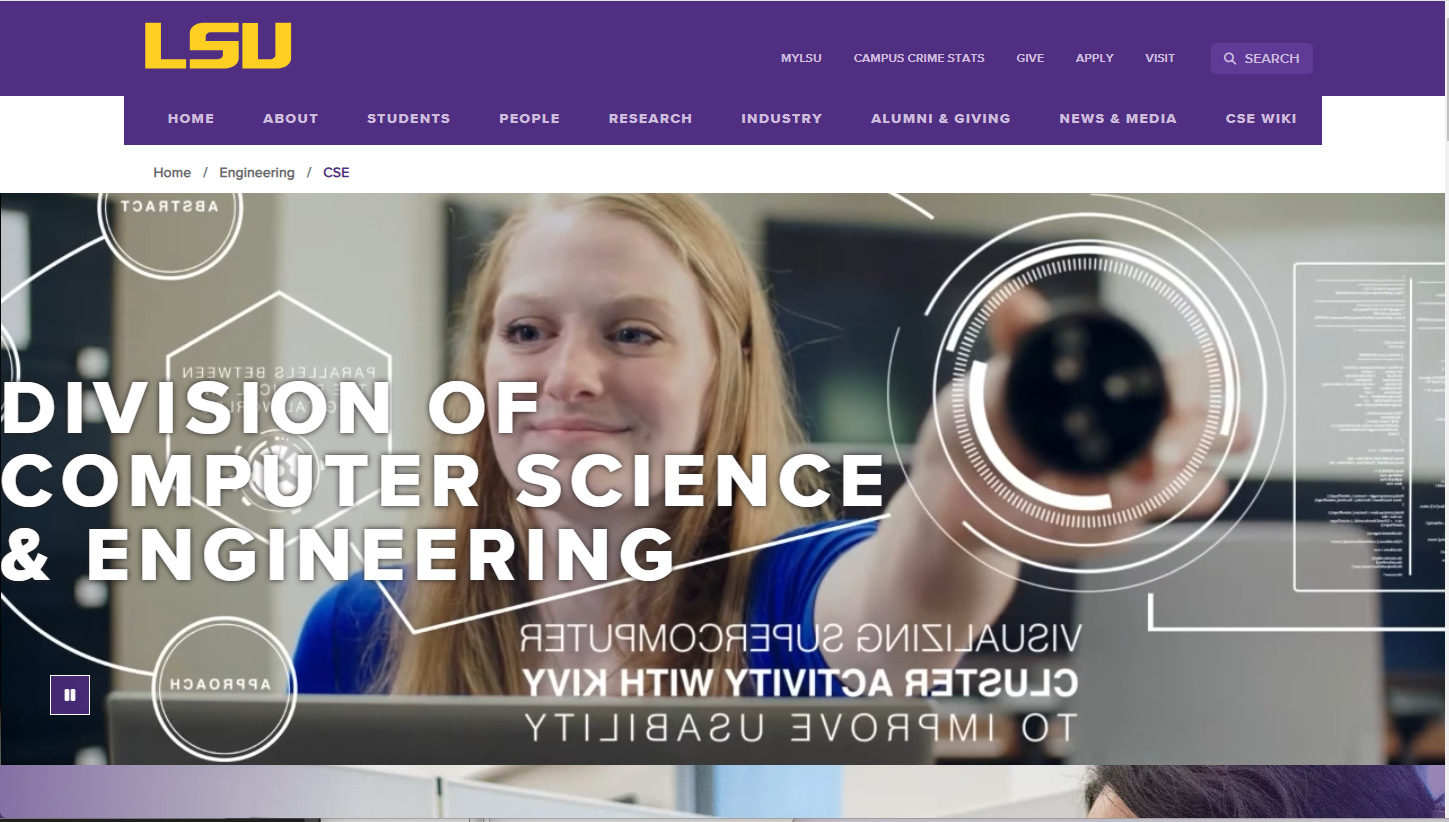 Basic Task CreationDivision Site

5 minutes
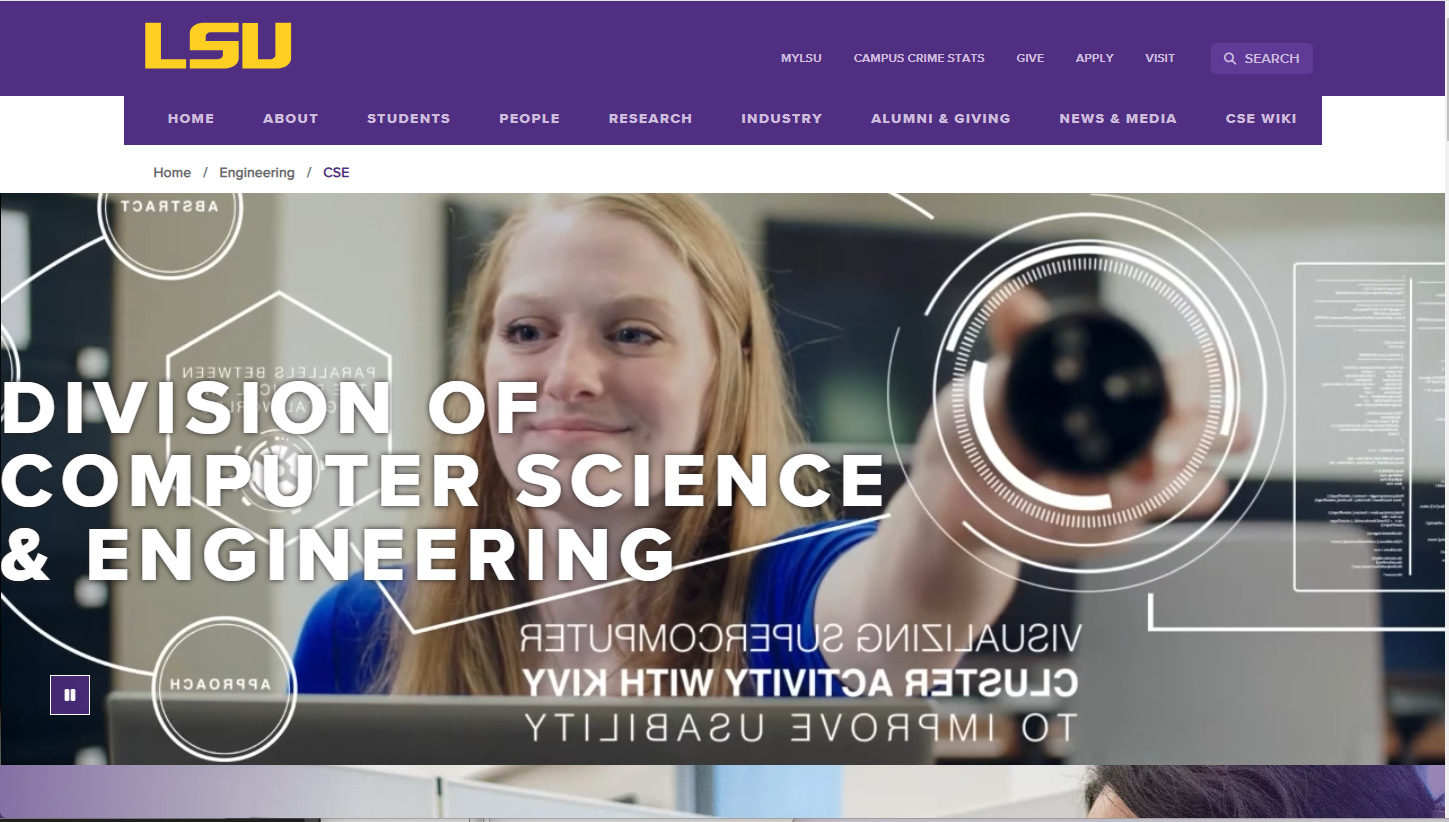 Task SeekingDivision Site

10 minutes
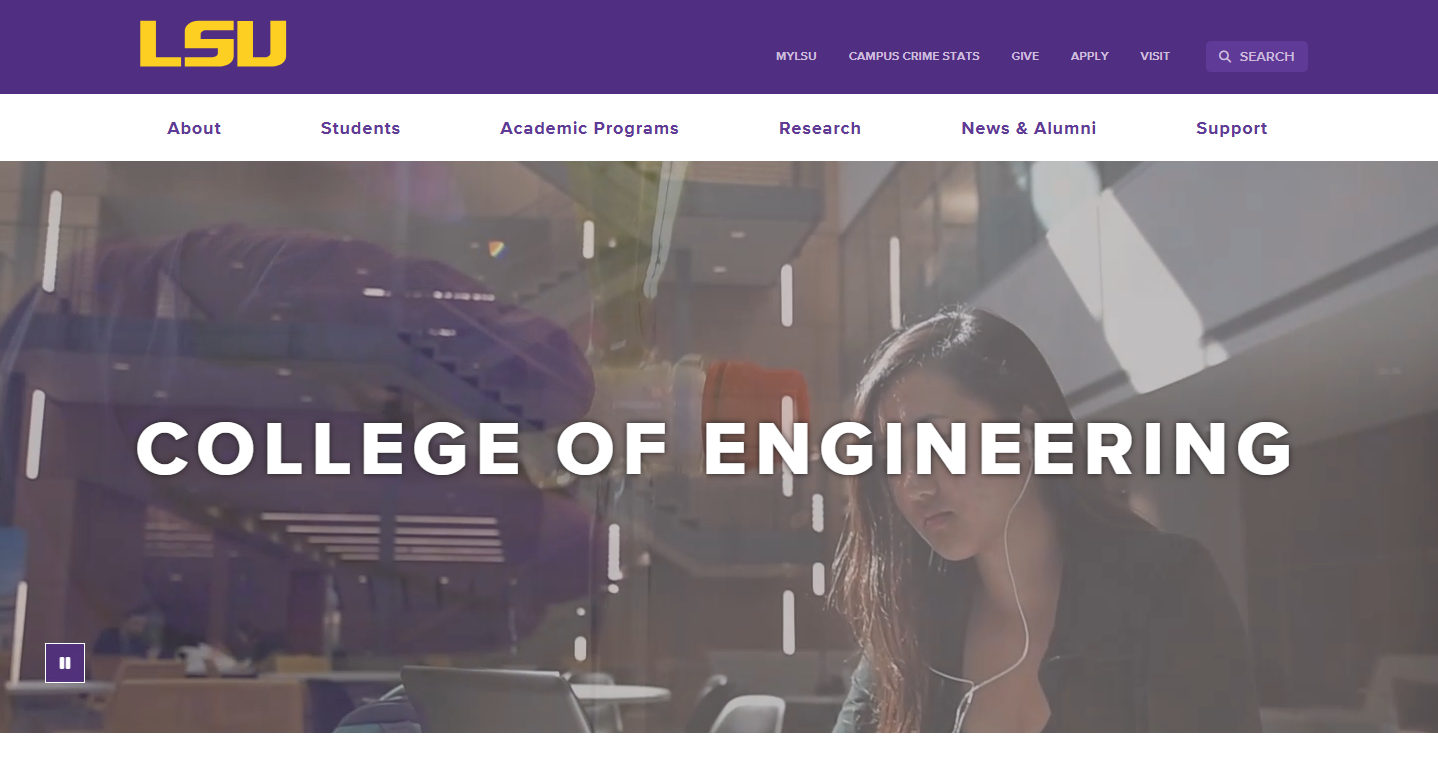 Basic Task CreationCollege Site

5 minutes
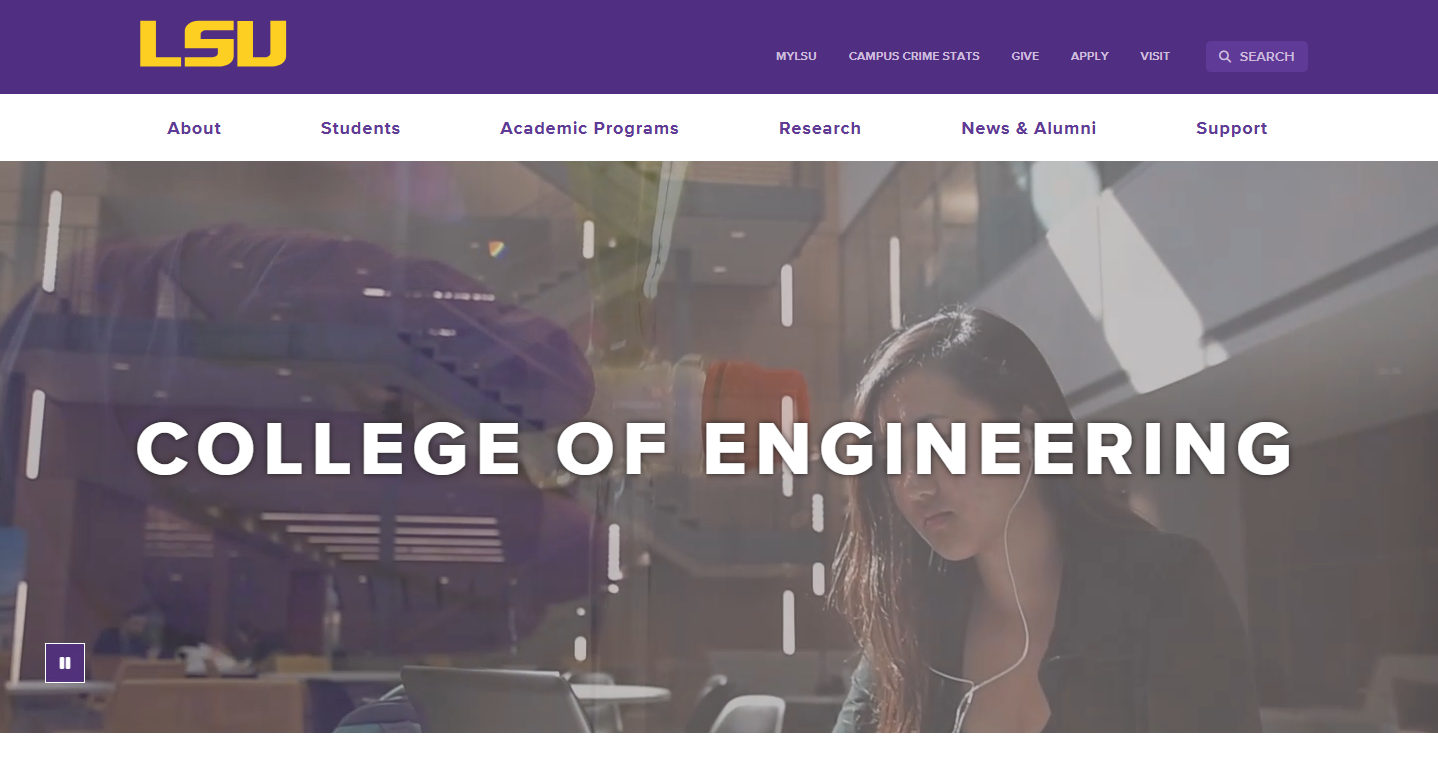 Task SeekingCollege Site

10 minutes
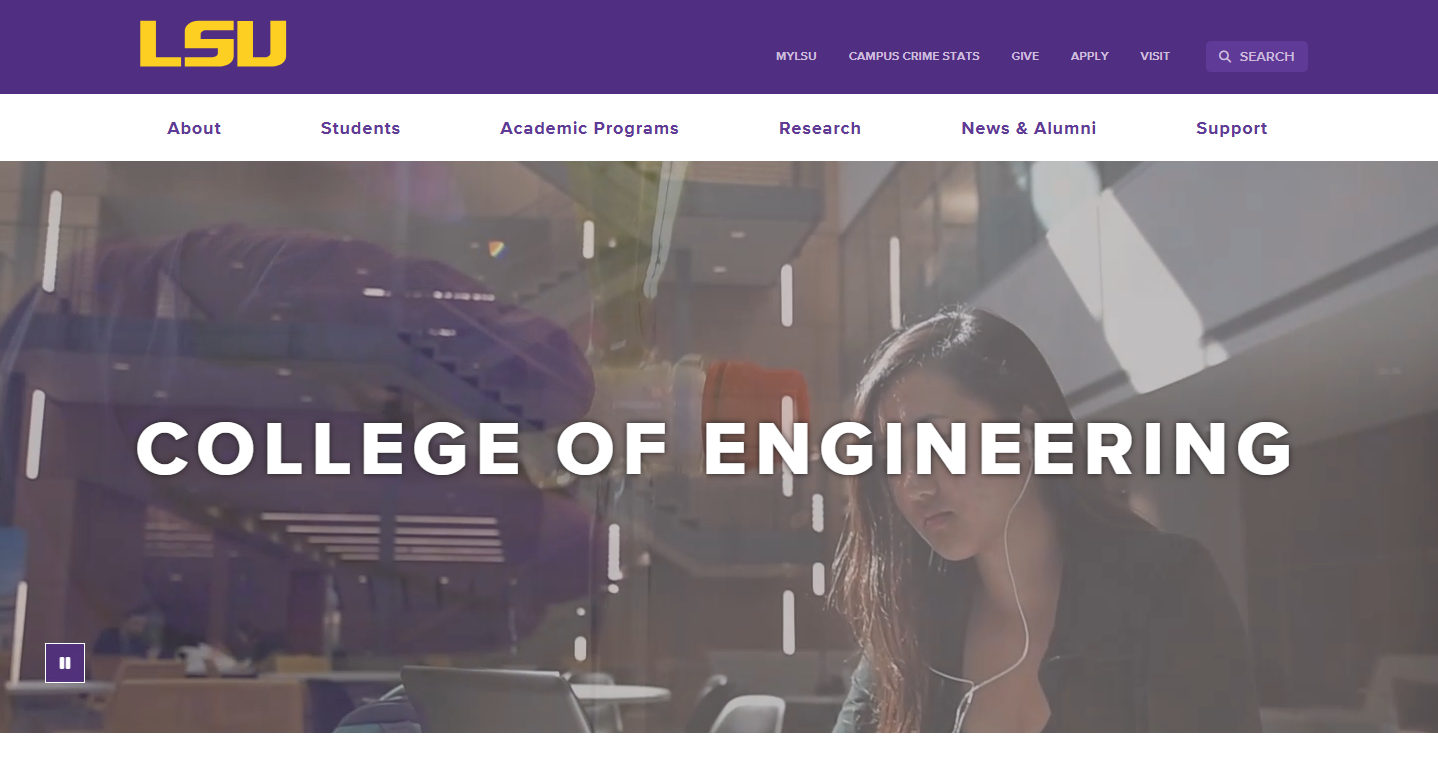 Closing and 
Next Steps
Thank you!
3/12/2025
Page Title
21